Порядок регистрации ИП
Правила государственной регистрации
Правила государственной регистрации устанавливает
Федеральный закон от 08.08.2001 № 129-ФЗ«О госвударственной регистрации юридических лиц и индивидуальных предпринимателей»
Регистрация ИП - пошаговая инструкция
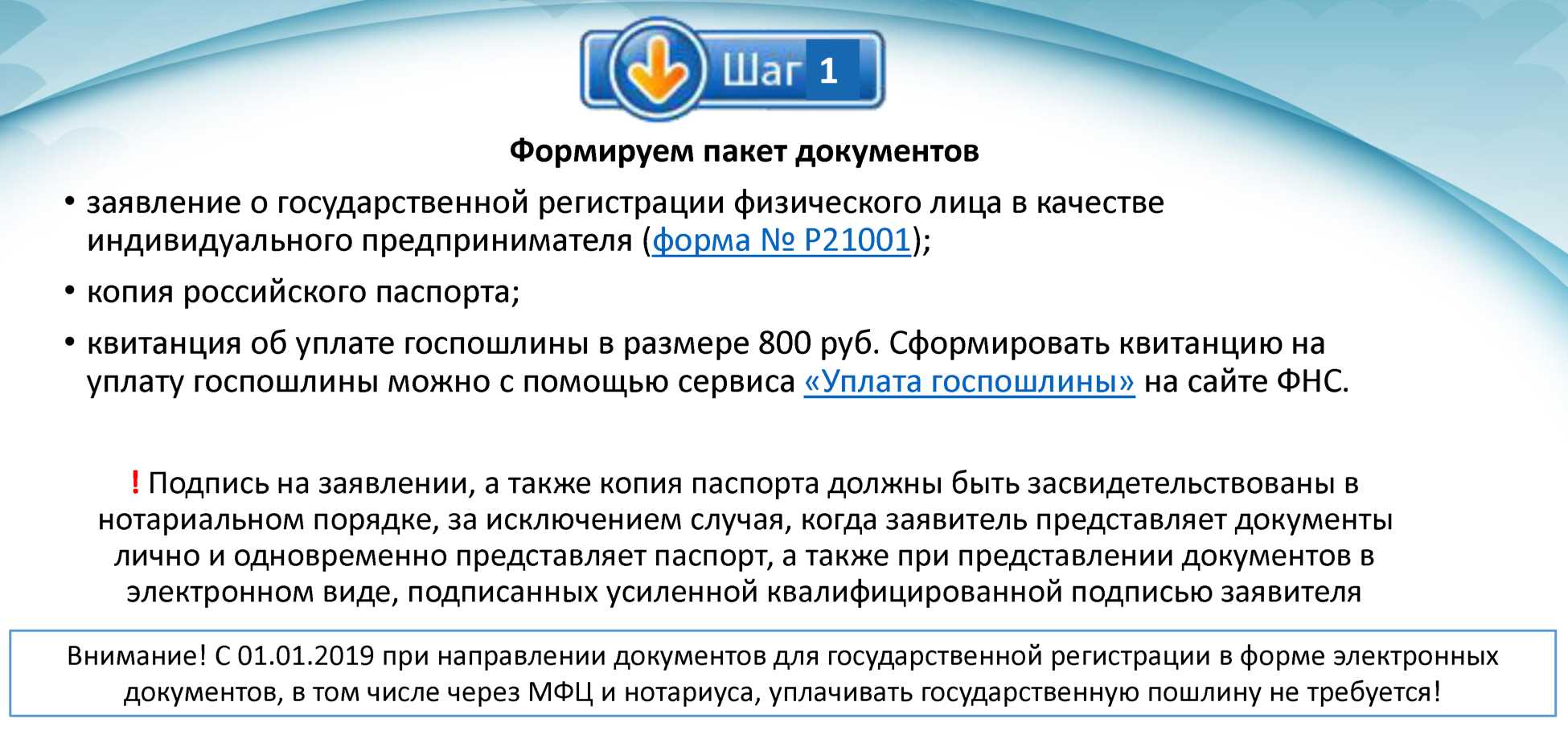 Регистрация ИП - пошаговая инструкция:
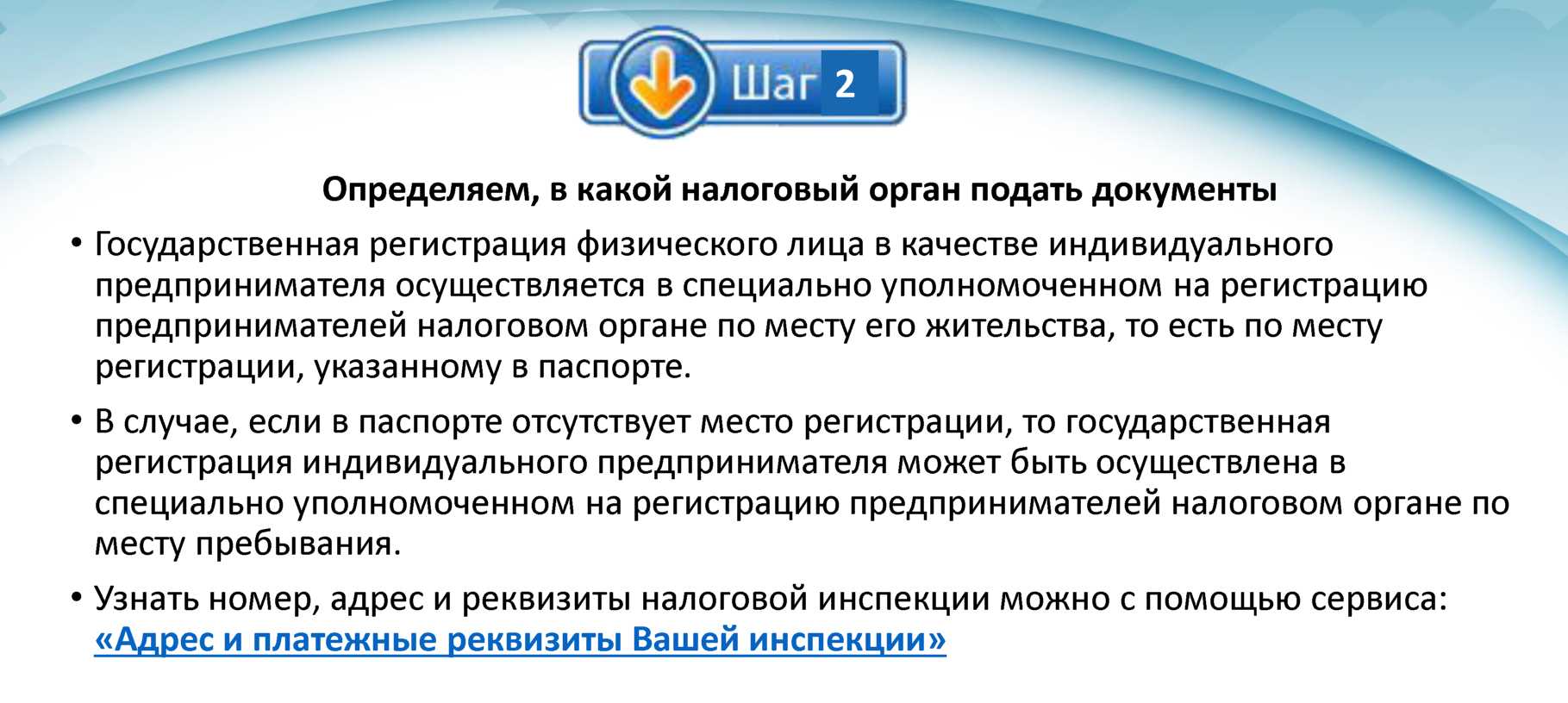 Регистрация ИП - пошаговая инструкция
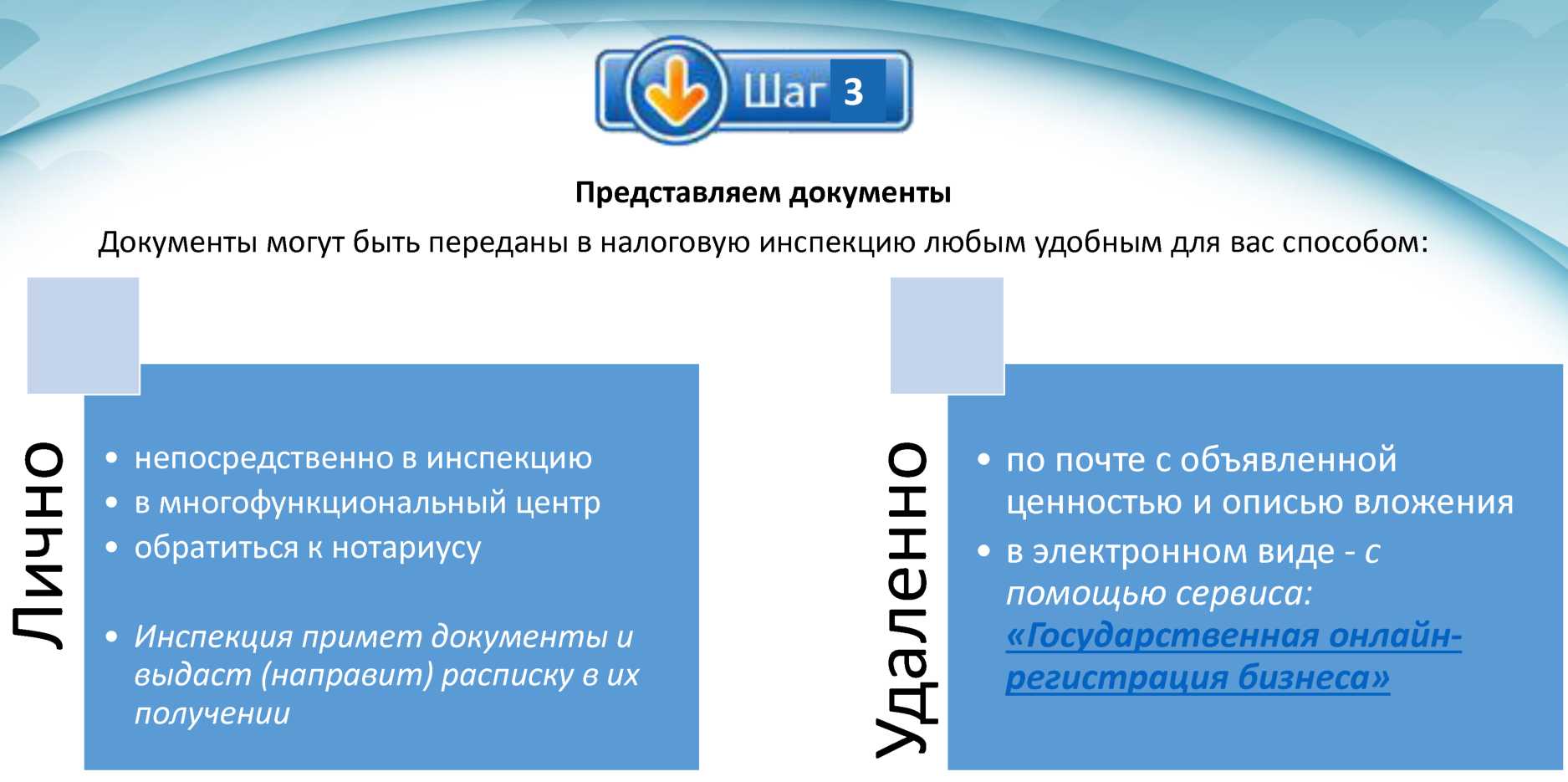 Регистрация ИП - пошаговая инструкция
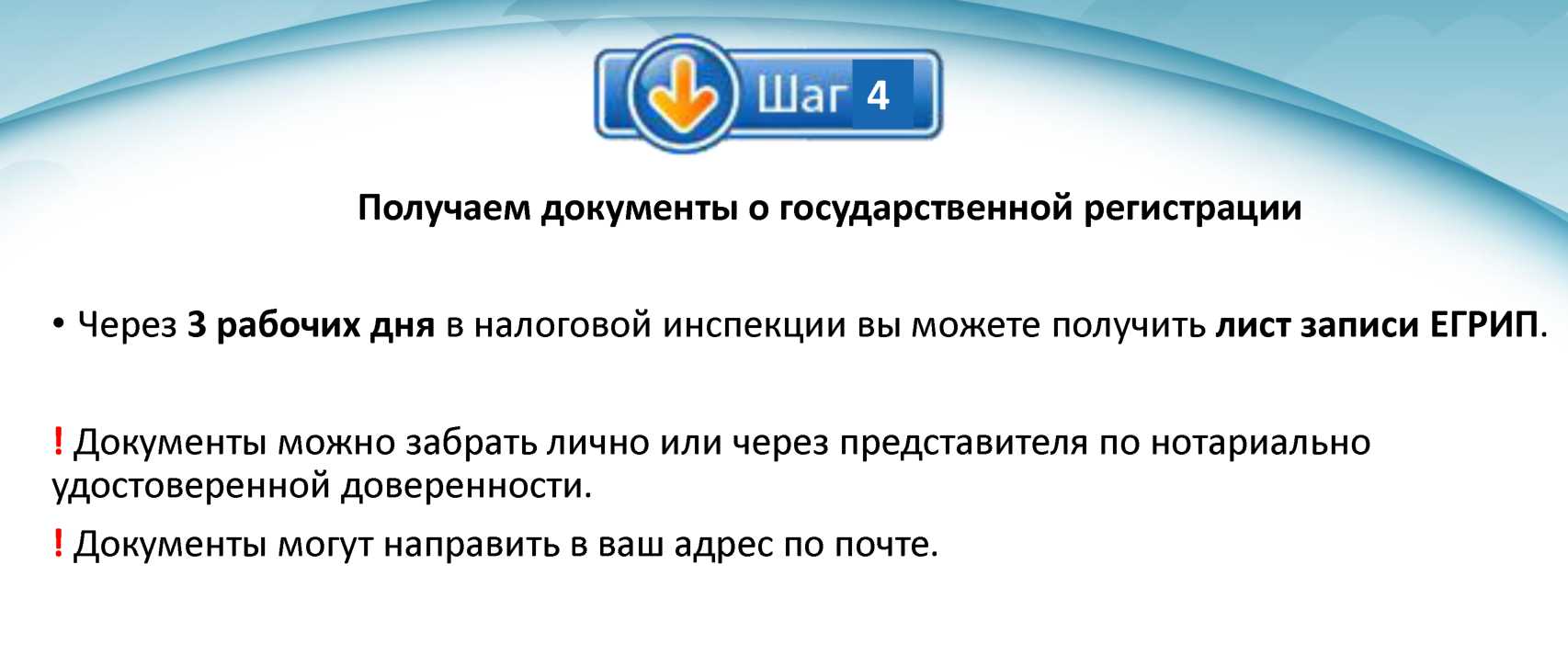